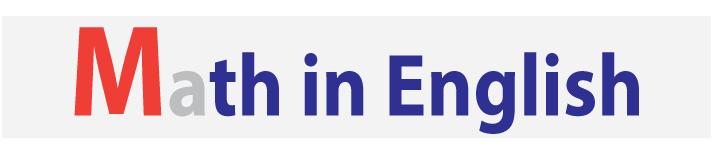 IQ puzzles and brain teasers
Level 1A
IQ Puzzle 1
Level 1A
Which domino completes this row ?
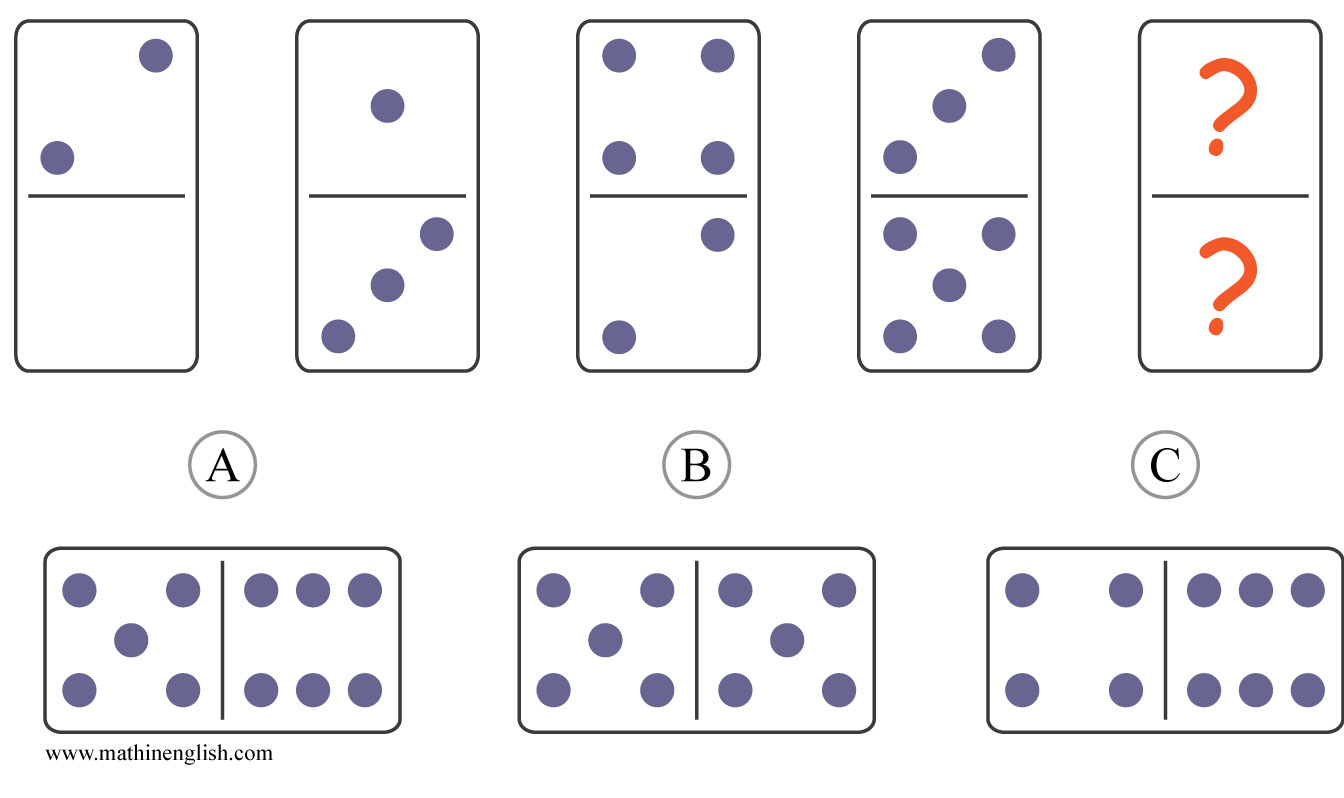 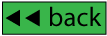 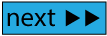 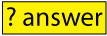 IQ Puzzle 2
Level 1A
Which number completes the sequence ?
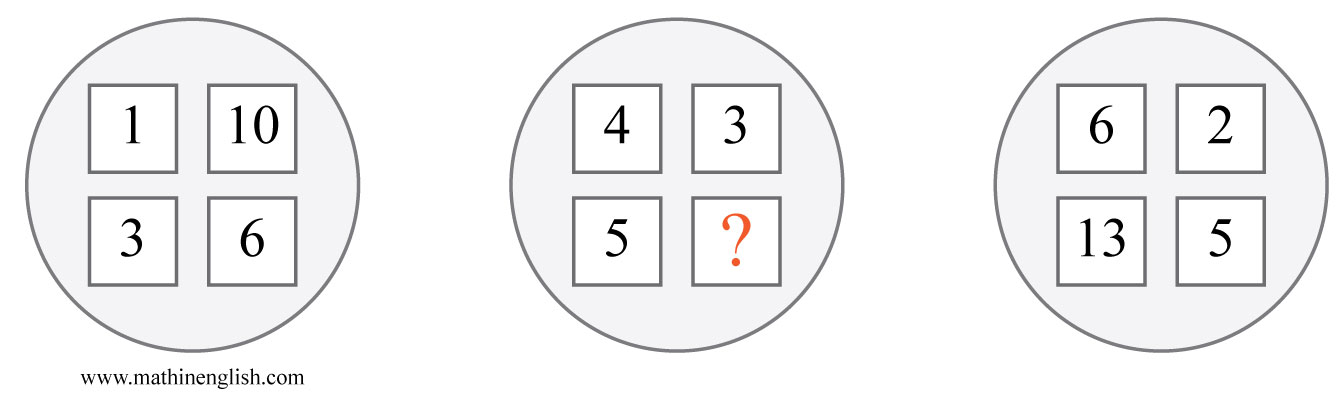 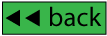 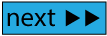 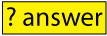 IQ Puzzle 3
Level 1A
What is the missing letter in the sequence ?
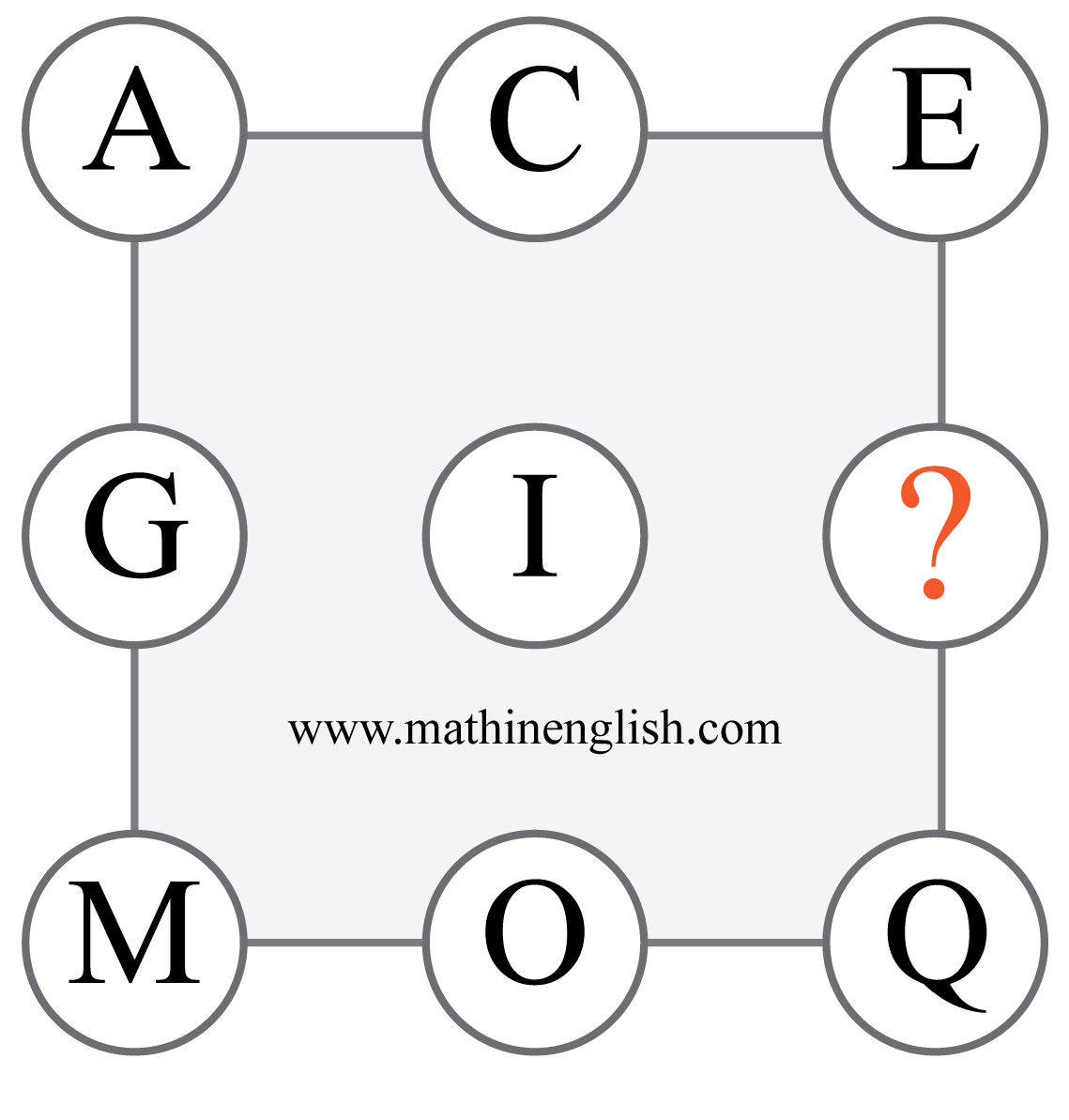 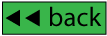 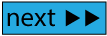 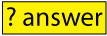 IQ Puzzle 4
Level 1A
What number is needed here?
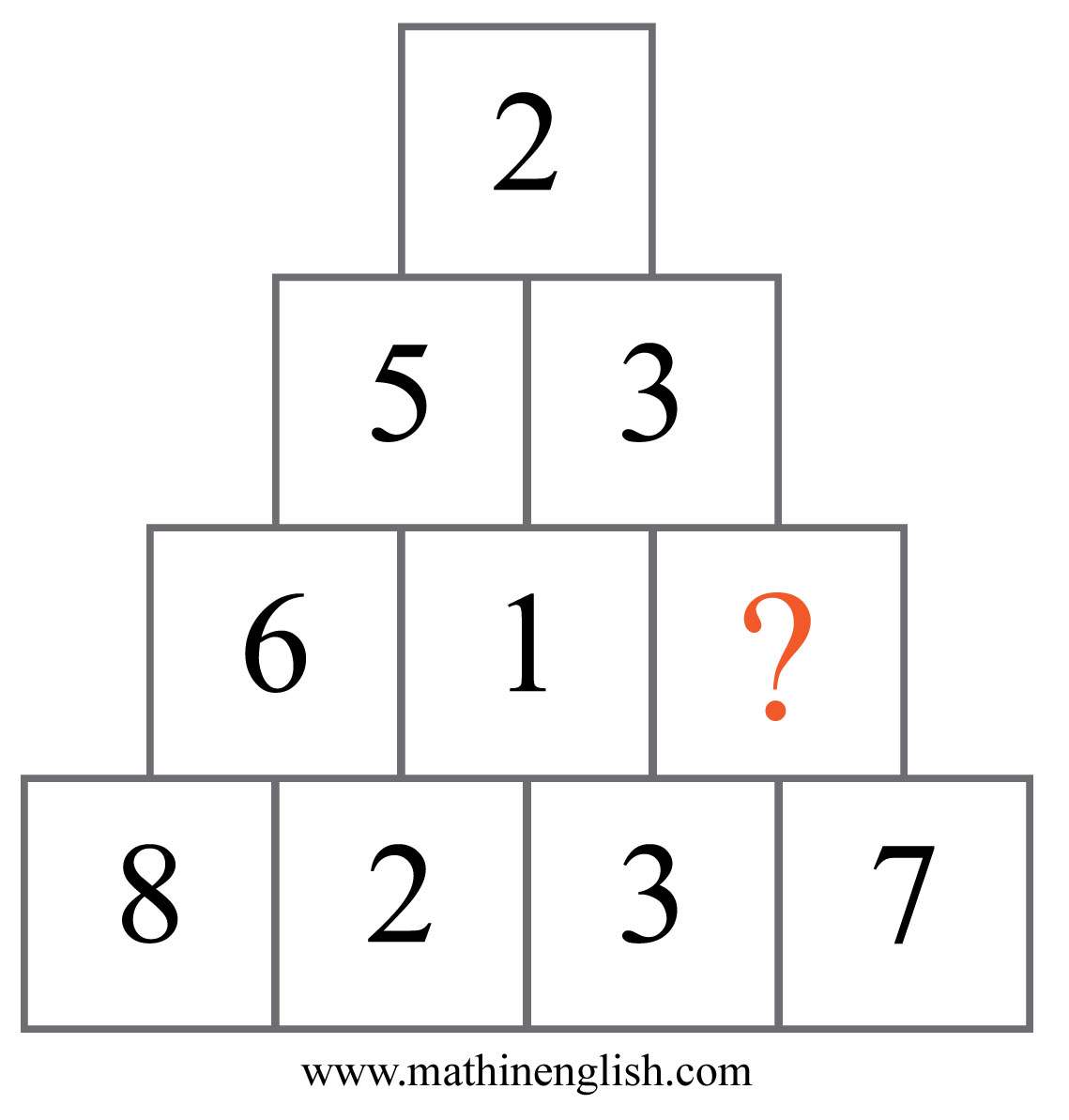 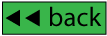 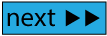 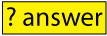 IQ Puzzle 5
Level 1A
Which option is correct?
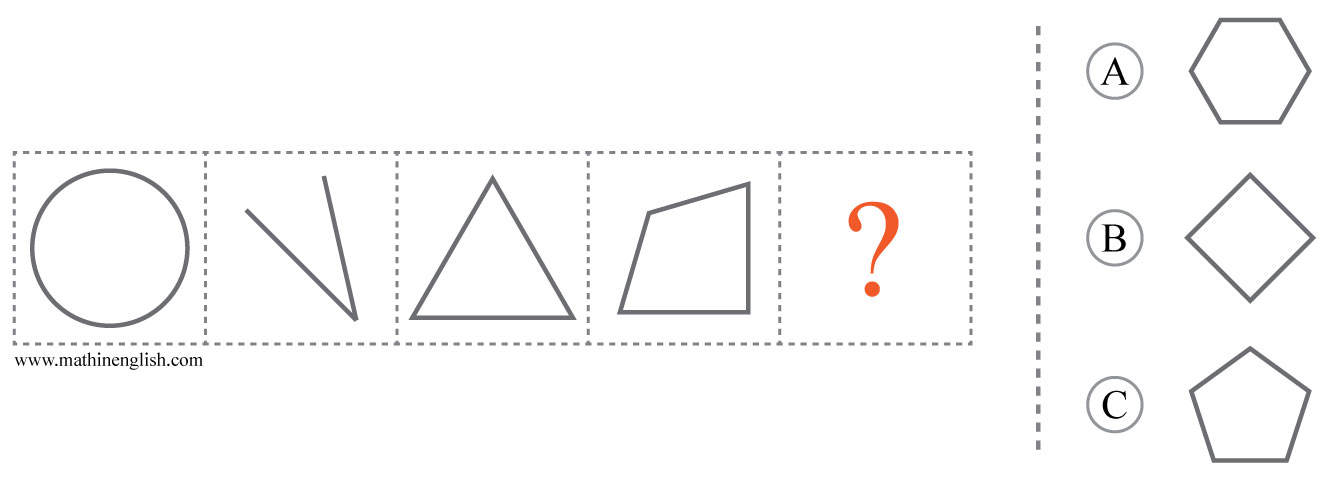 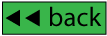 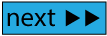 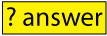 IQ Puzzle 6
Level 1A
Which number is missing?
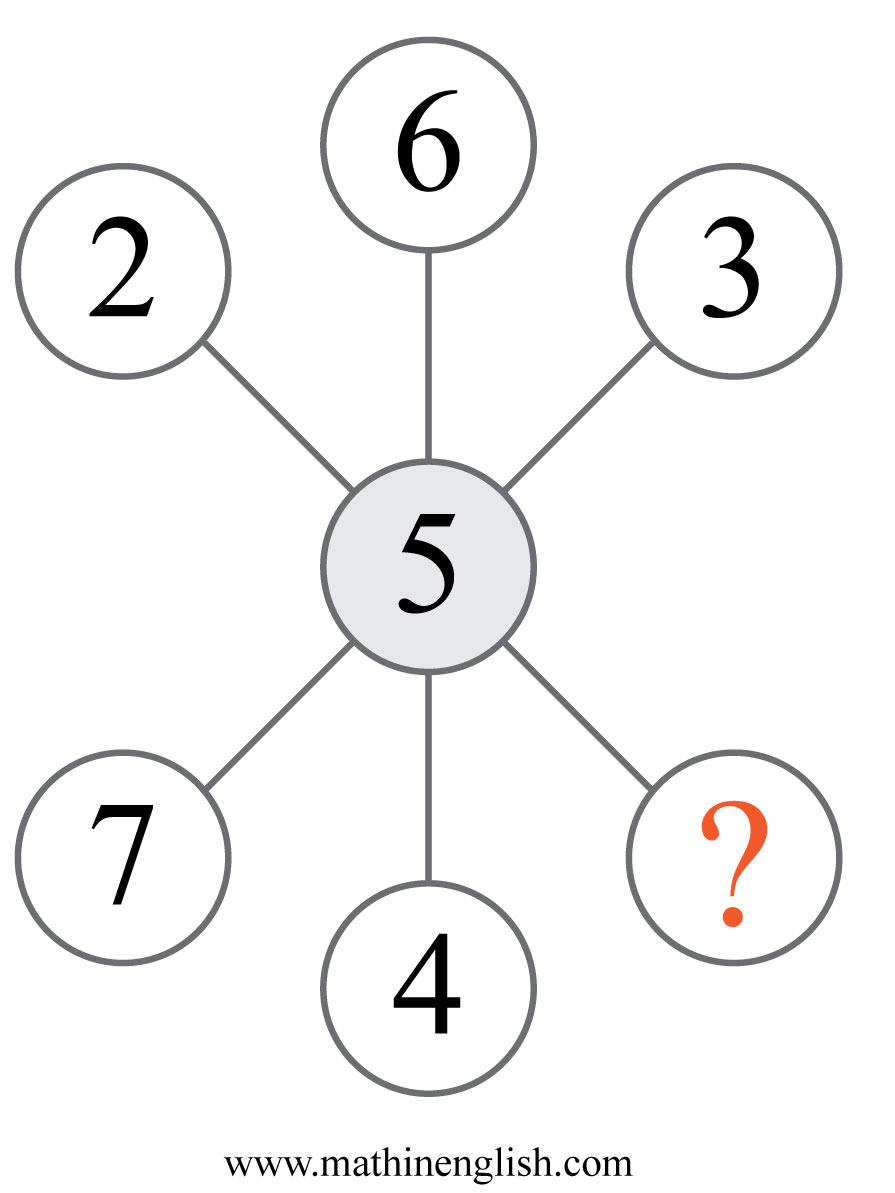 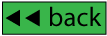 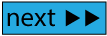 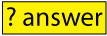 IQ Puzzle 7
Level 1A
What is the value of A ?
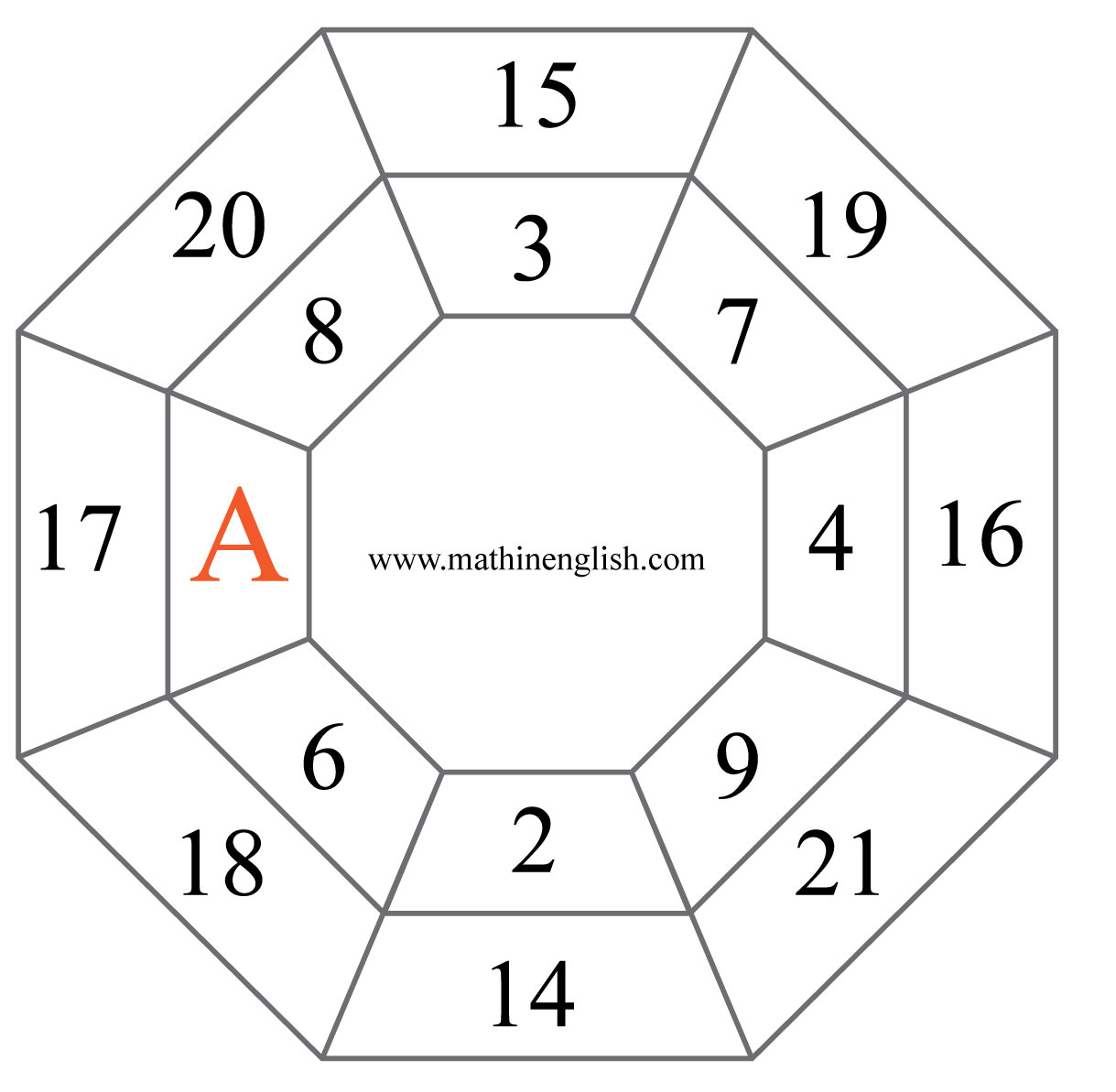 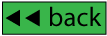 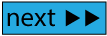 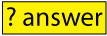 IQ Puzzle 8
Level 1A
Which number completes the pattern?
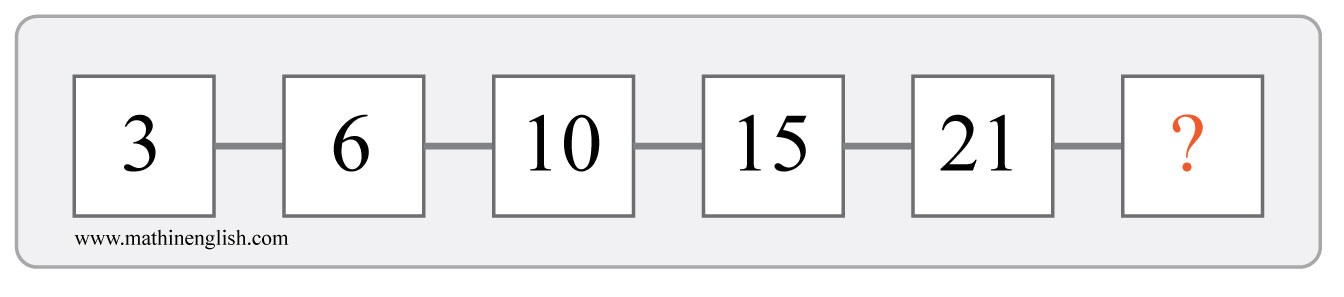 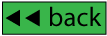 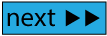 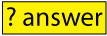 IQ Puzzle 9
Level 1A
Which number is missing?
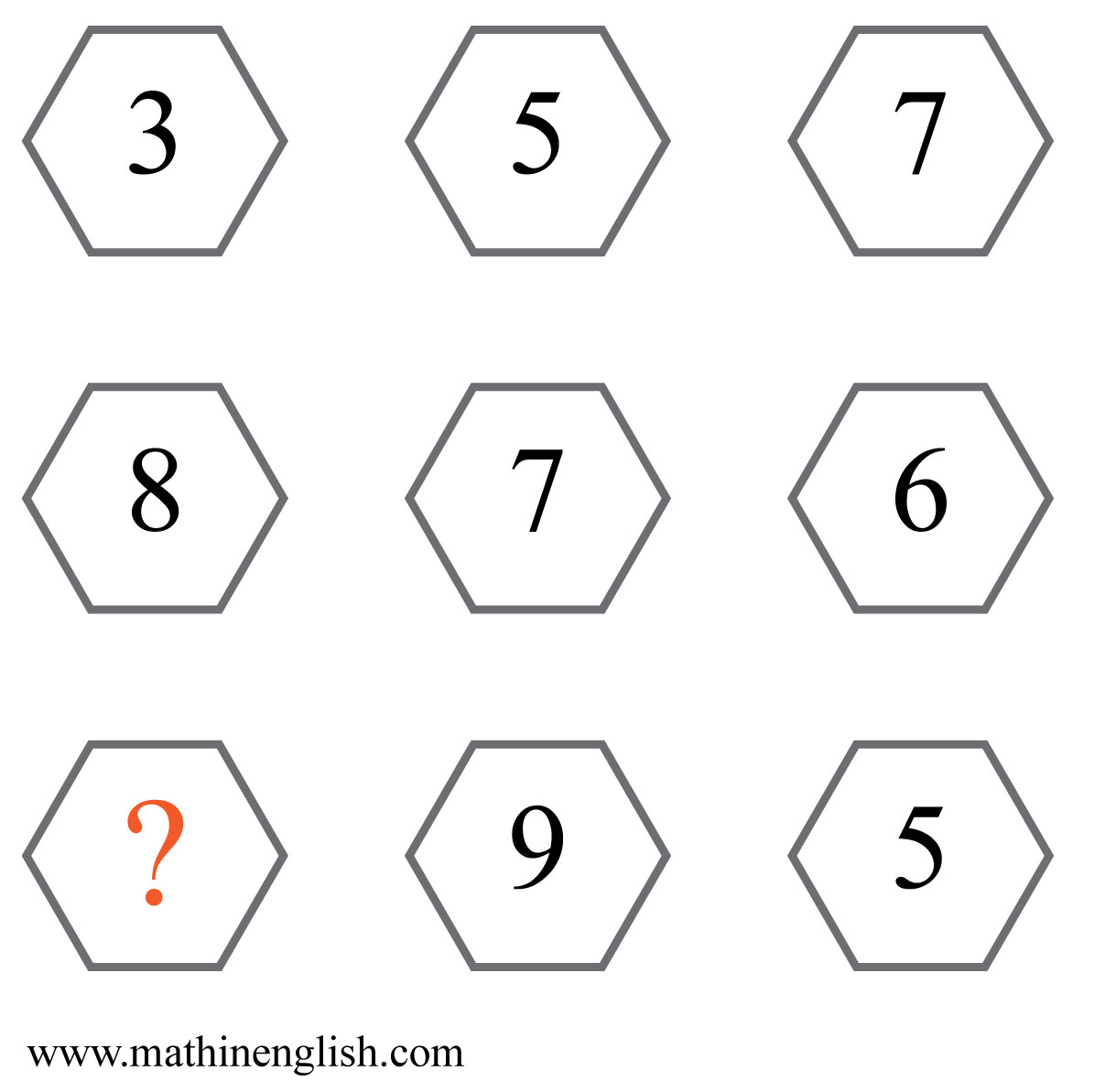 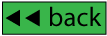 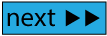 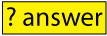 IQ Puzzle 10
Level 1A
Which number is missing?
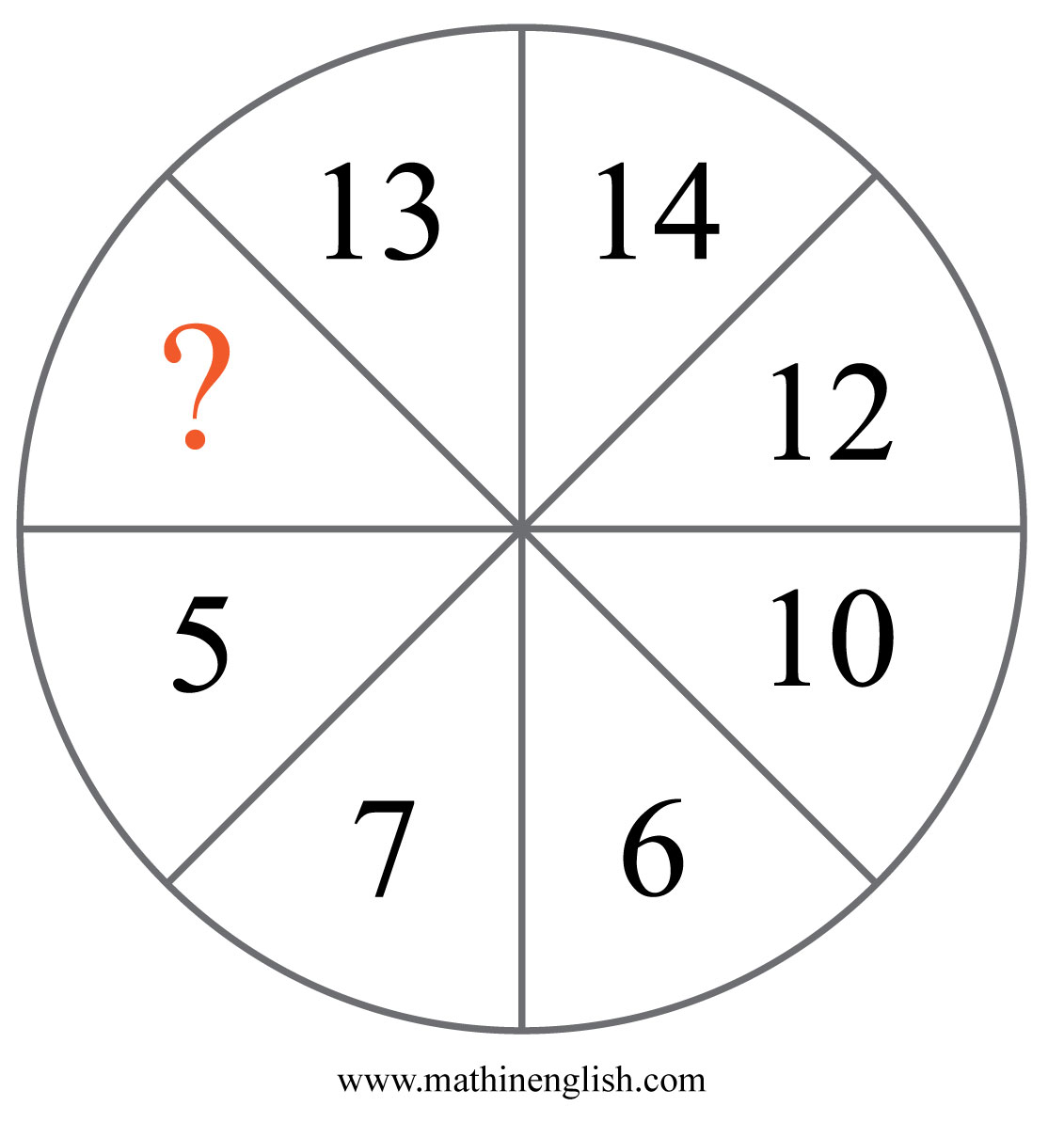 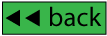 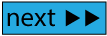 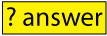 IQ Puzzle 11
Level 1A
Which 4 numbers are missing?
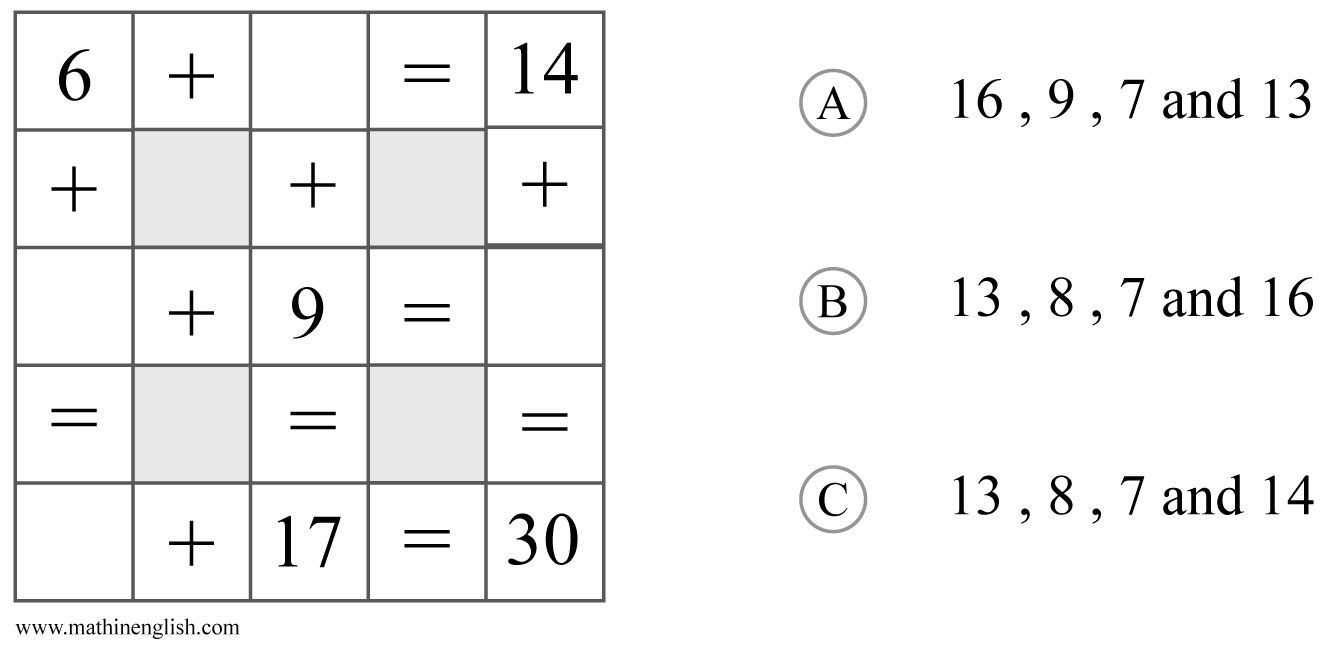 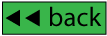 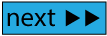 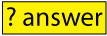 IQ Puzzle 12
Level 1A
Which letter is missing?
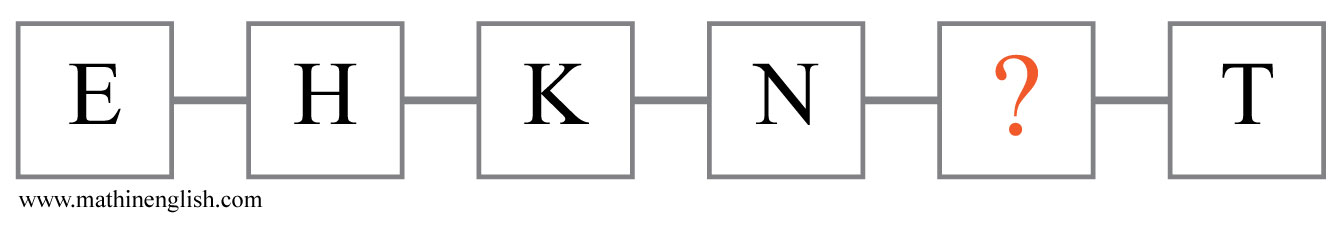 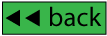 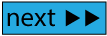 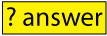 IQ Puzzle 13
Level 1A
What is the time on the 4th clock?
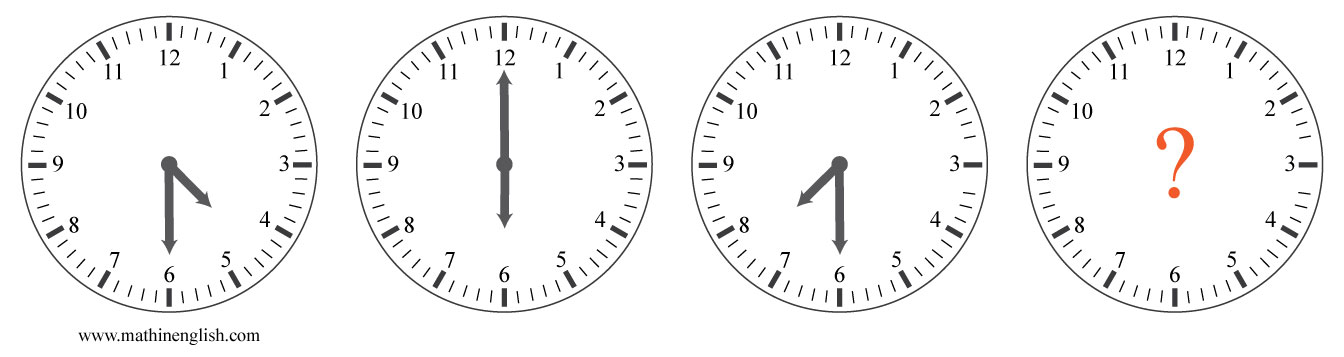 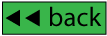 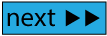 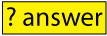 IQ Puzzle 14
Level 1A
Which number is missing?
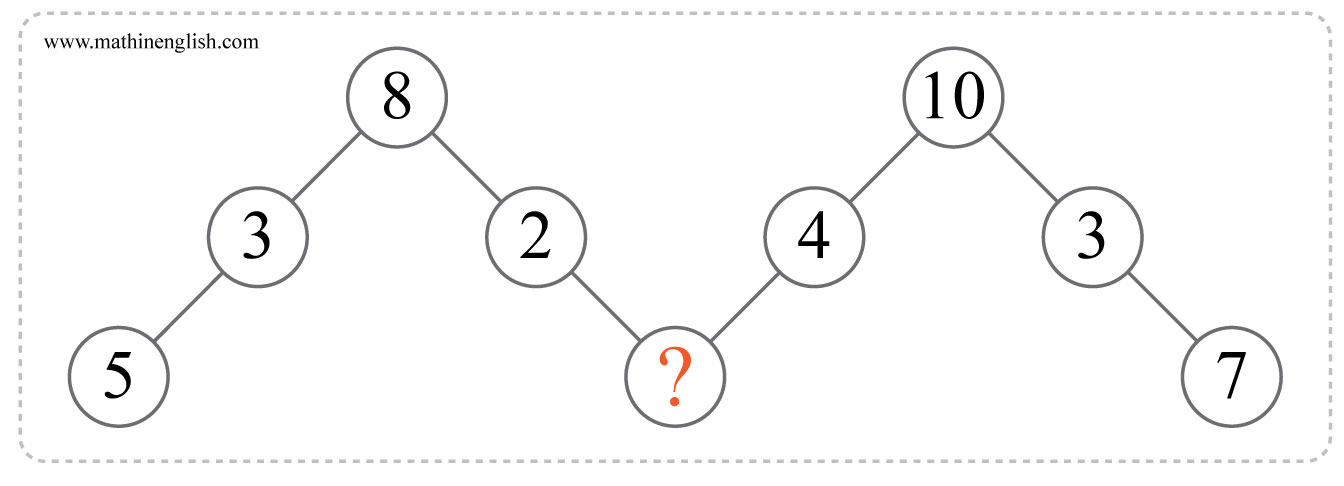 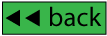 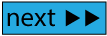 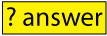 IQ Puzzle 15
Level 1A
Which number is missing?
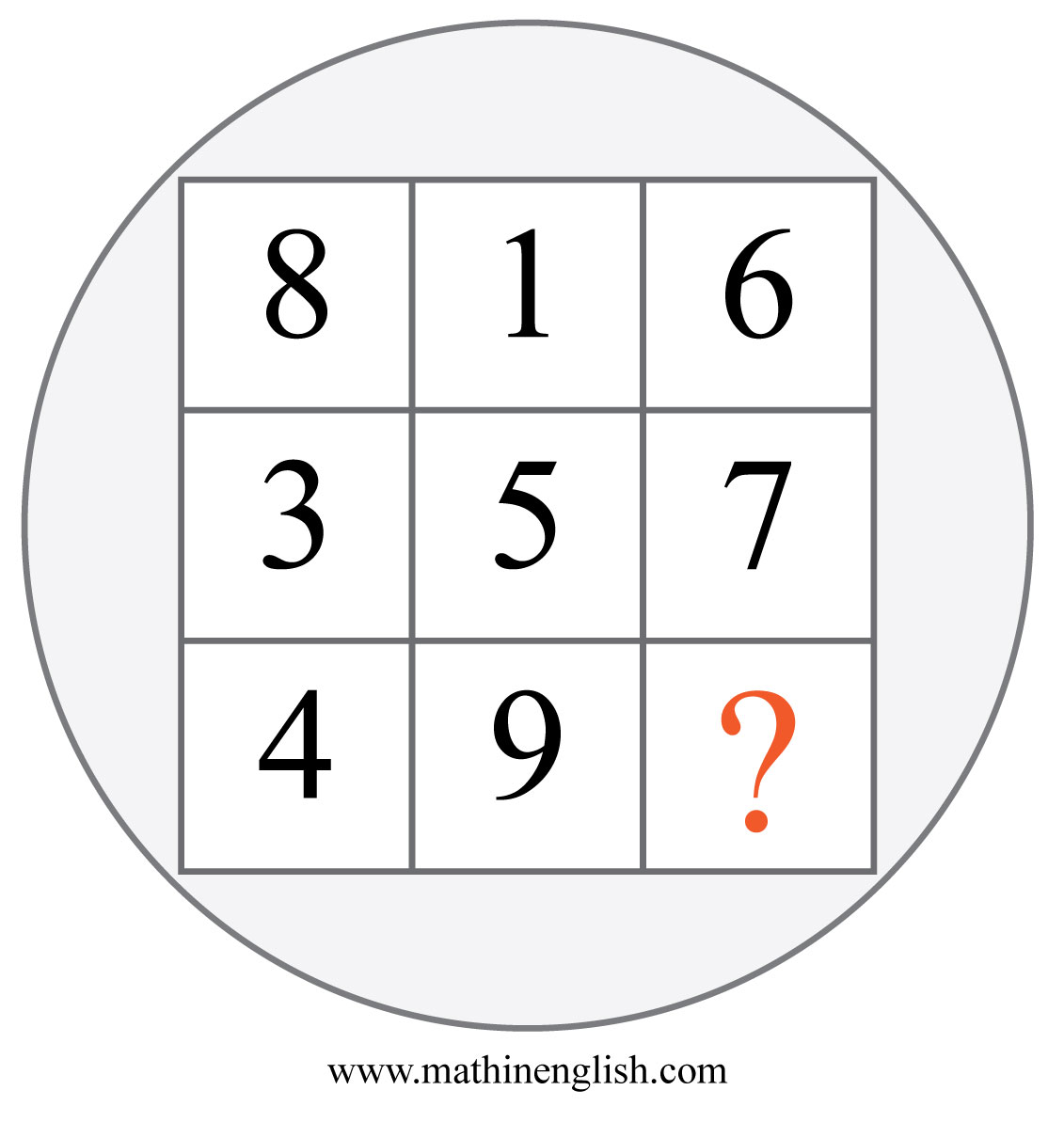 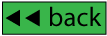 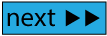 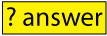 IQ Puzzle 16
Level 1A
Which letter is missing?
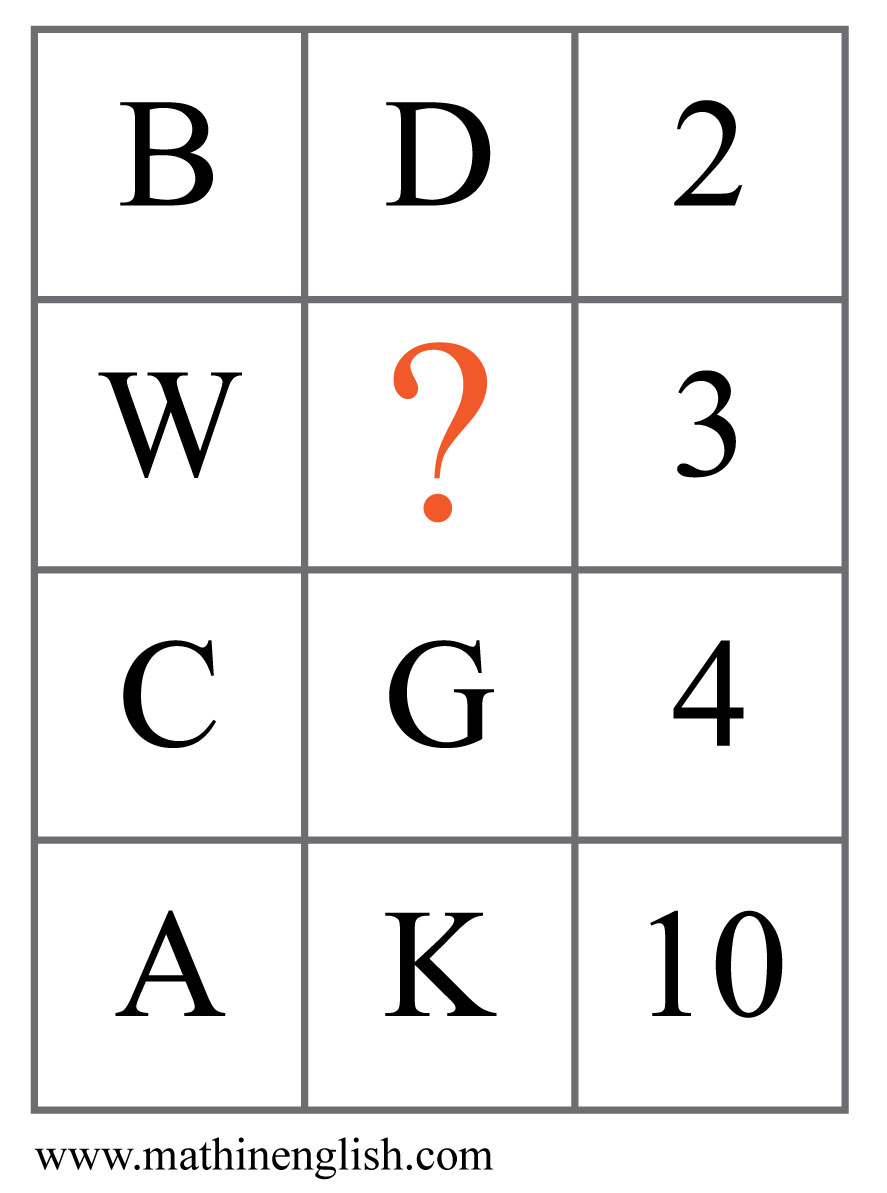 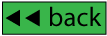 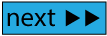 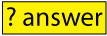 IQ Puzzle 17
Level 1A
Which number is missing?
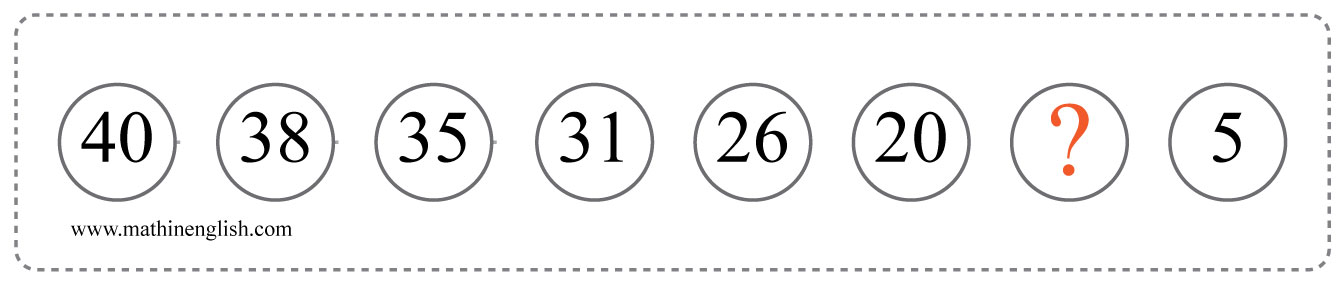 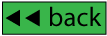 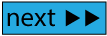 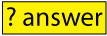 IQ Puzzle 18
Level 1A
Which letter is missing?
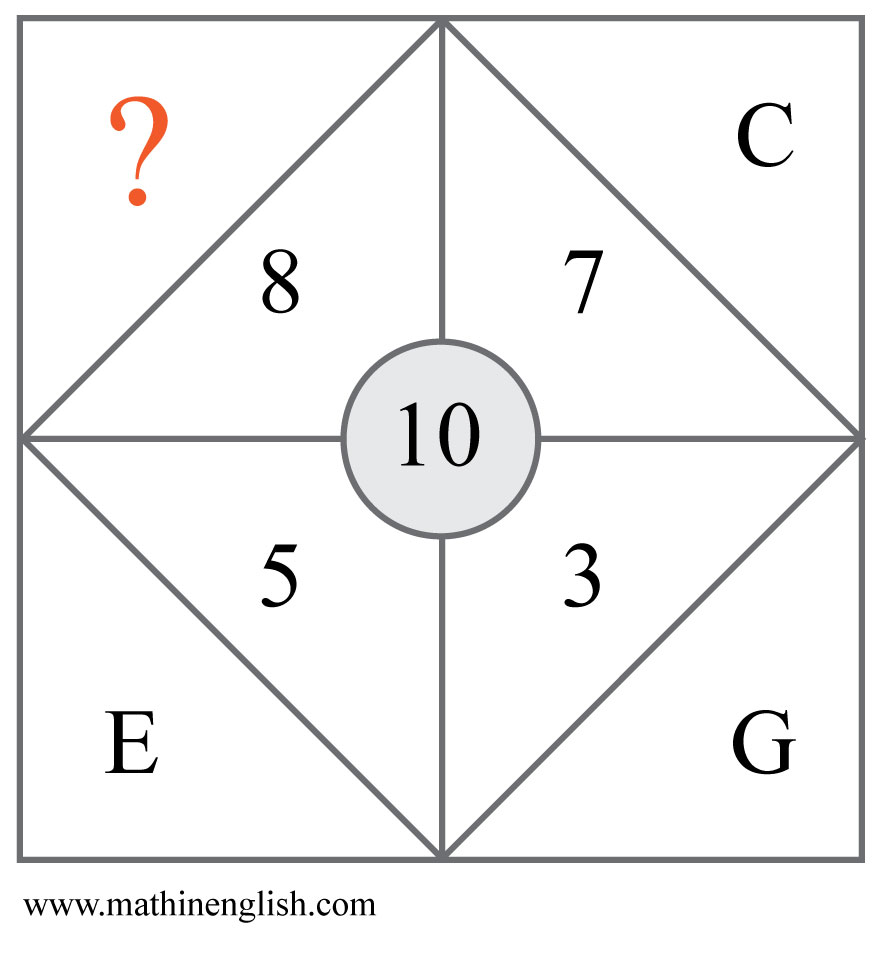 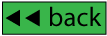 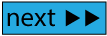 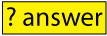 IQ Puzzle 19
Level 1A
Which number is missing?
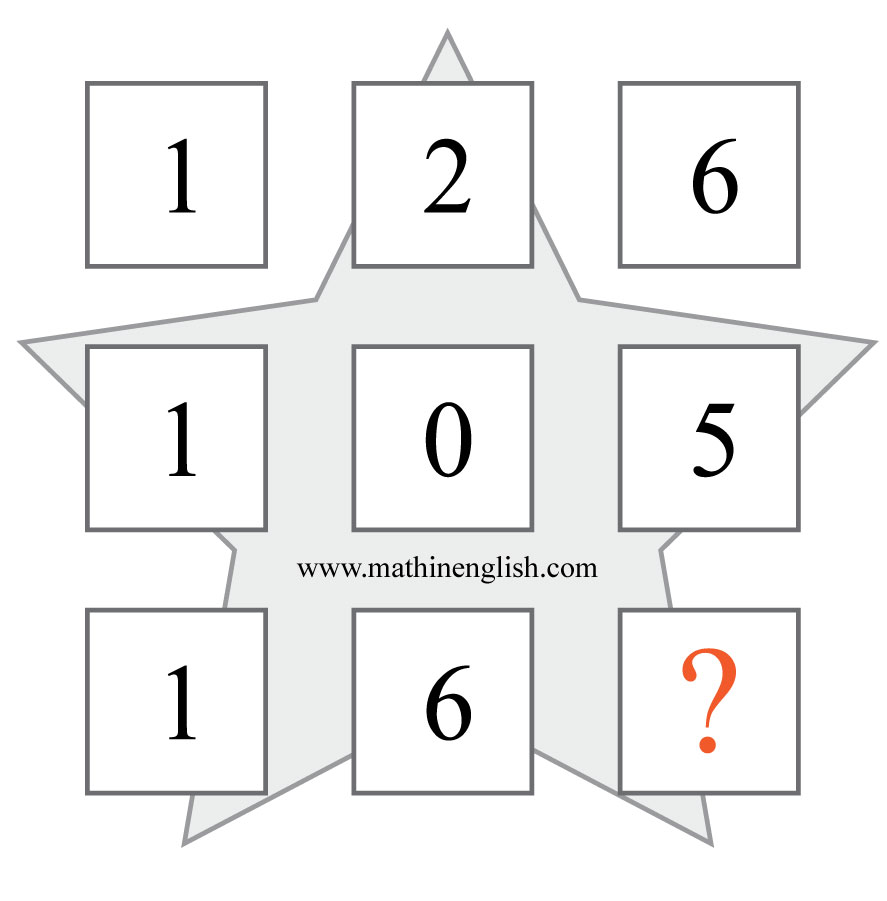 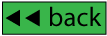 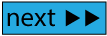 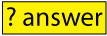 IQ Puzzle 20
Level 1A
Which shapes are missing?
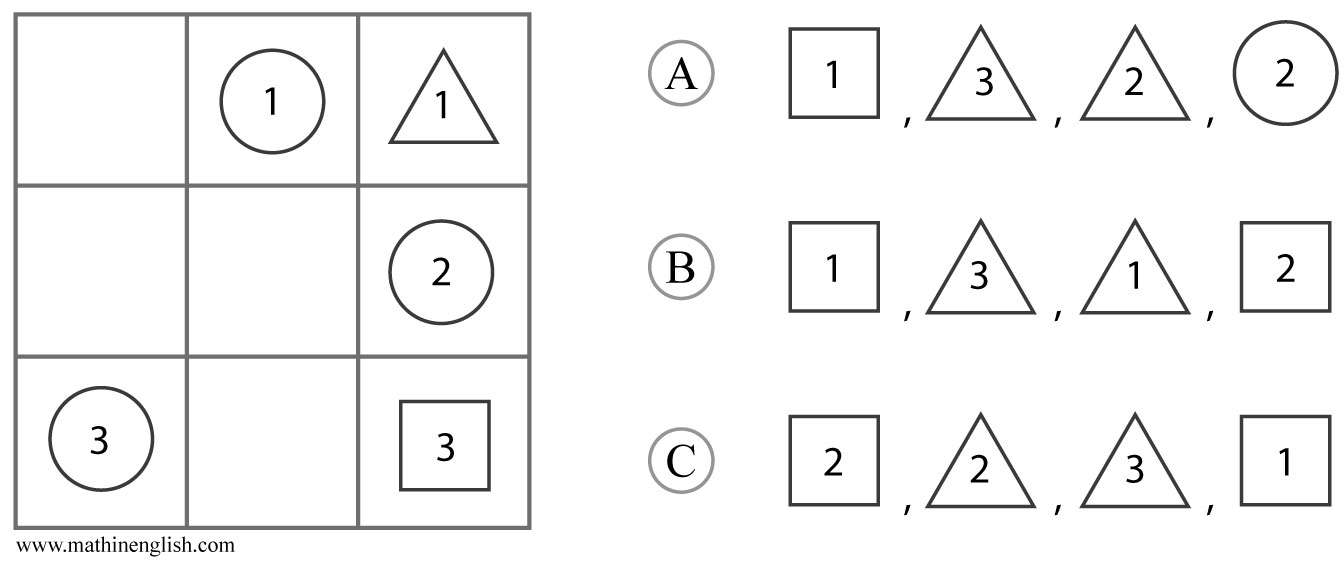 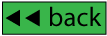 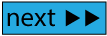 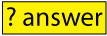 Answers to puzzles 1 to 4
puzzle 1 :    C       
The dominoes follow a 0-2, 1-3, 2-4 pattern, with a  difference of 2 between the top and bottom.
puzzle 2 :    12      
The numbers 4 , 3 and 5 add up to 12.
puzzle 3 :    K       
The letter value increases by 2 each next cell.
puzzle 4 :    4       
The difference between  3 and 7.
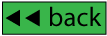 Level 1A
Copyright: www.mathinenglish.com
Answers to puzzles 5 to 8
puzzle 5 :    C       
The number of lines of each shape follows a +1 pattern.
puzzle 6 :    8       
The average of 8 and 2 is equal to the middle number 5.
puzzle 7 :    5       
The difference between the numbers in the inner and outer ring is 12. This means that A must be 5.
puzzle 8 :    28    
The sequence follows a + 3, + 4, + 5, + 6 and + 7 pattern.
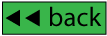 Level 1A
Copyright: www.mathinenglish.com
Answers to puzzles 9 to 12
puzzle   9 :    13       
The average of 13 + 5 is 9.
puzzle 10 :      3       
The difference between the opposite numbers is 7.
puzzle 11 :      B       
Fill in the numbers to check.
puzzle 12 :      Q       
Each letter number is 3 more than  the previous one.
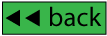 Level 1A
Copyright: www.mathinenglish.com
Answers to puzzles 13 to 16
puzzle 13 :    9 o’ clock
Each clock shows a time of  90 minutes later than the one before.
puzzle 14 :    6       
6 is the difference between 8 and 2, 10 and 4.
puzzle 15 :    2       
All rows and columns add up to  15.
puzzle 16 :    Z       
W plus 3 is 26, or Z.
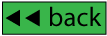 Level 1A
Copyright: www.mathinenglish.com
Answers to puzzles 17 to 20
puzzle 17 :   13 
-3, -4, -5 and so on.
puzzle 18 :    B       
B plus 8 makes 10.
puzzle 19 :    8       
The first 2 cells in a row divided by 2 form the value of the 3rd cell.
puzzle 20 :    C       
Each row contains a circle, square and triangle, with a 1 for row 1,
a 2 for row 2, etc.
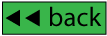 Level 1A
Copyright: www.mathinenglish.com